Reconhecimento ótico de caracteres
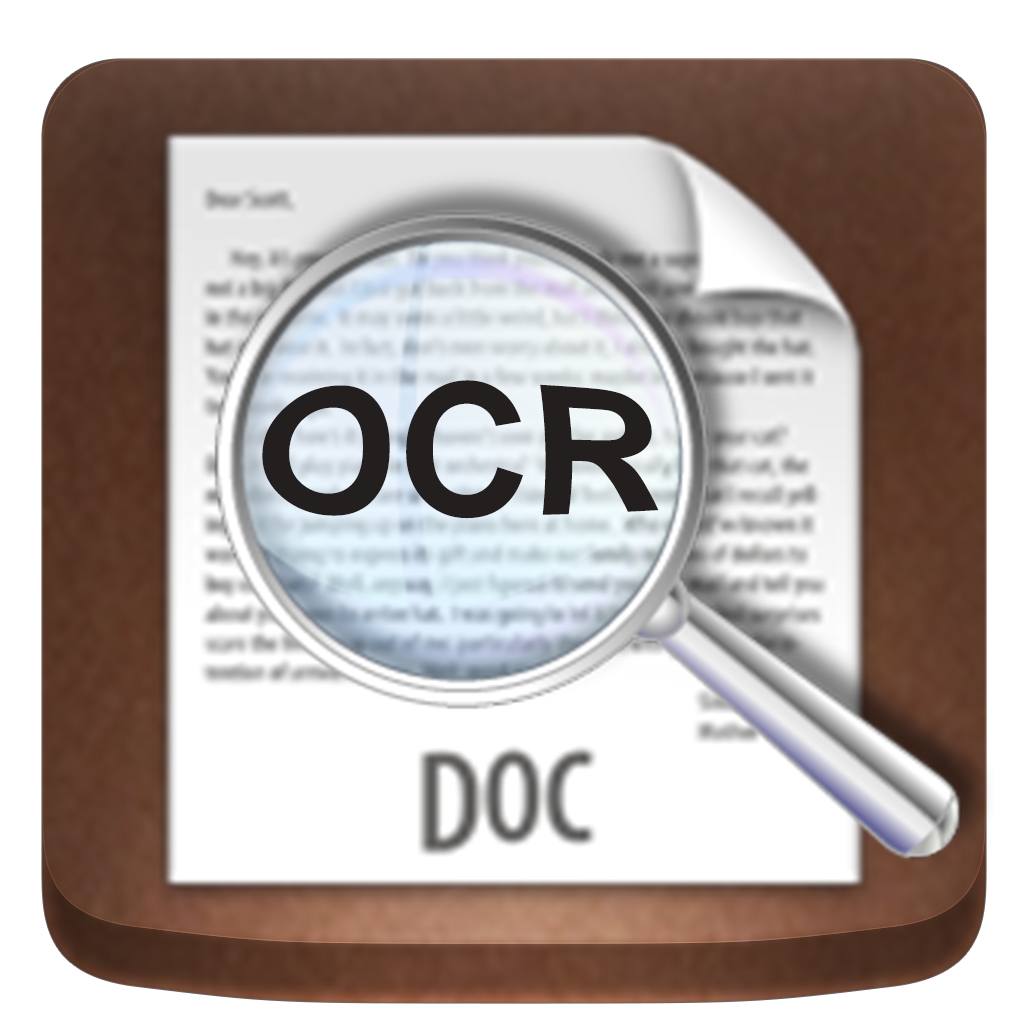 Optical Character Recognition (OCR)


Evandro Luis Copercini
Processamento digital de sinais 2
Introdução-Processo
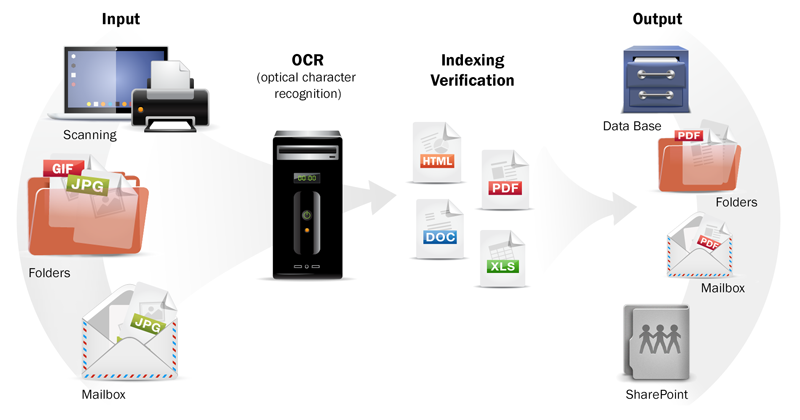 Fonte da imagem: wisetrend.com
Exemplo e justificativa
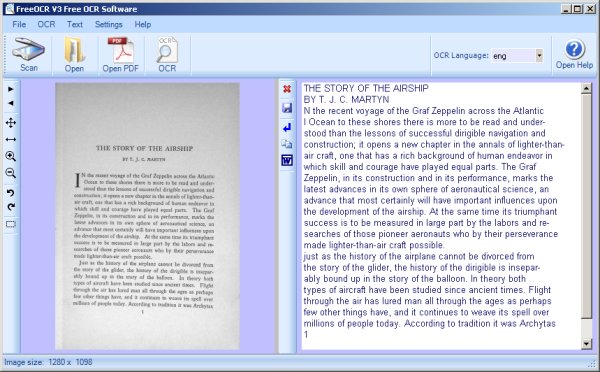 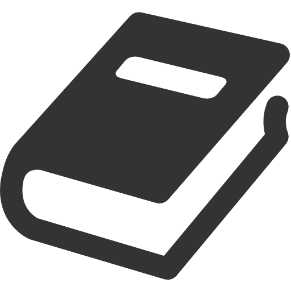 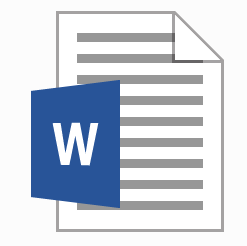 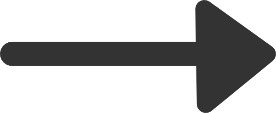 Objetivo
Desenvolver um algoritmo simples de conversão de imagens em texto 
utilizando Octave ou Matlab.
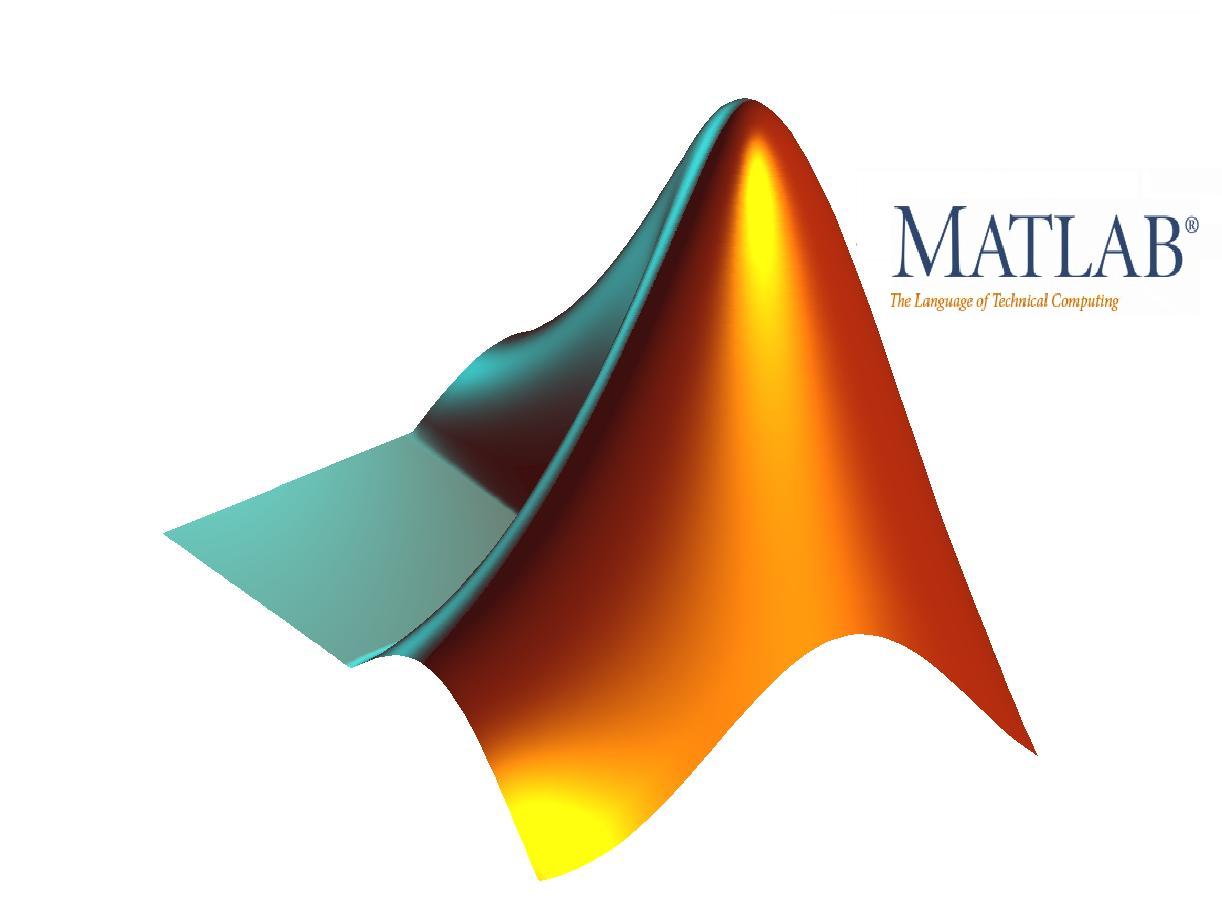 Pré-processamento
Imagem original
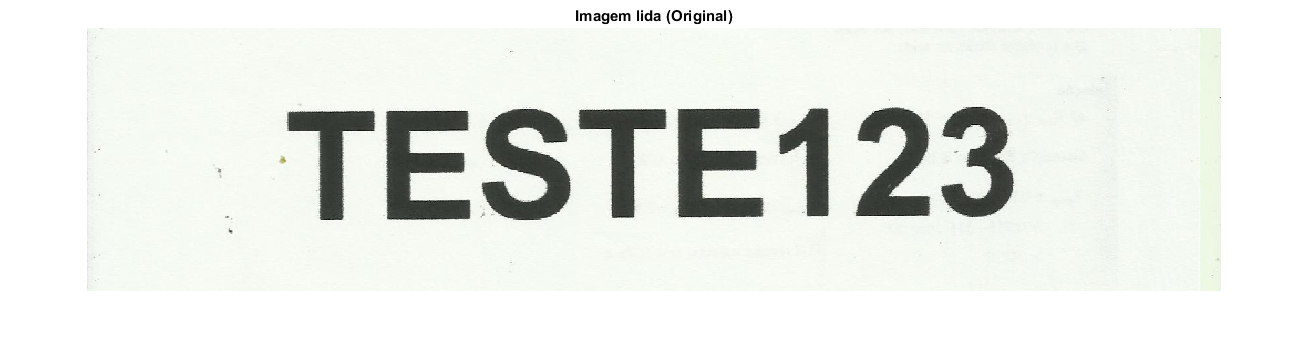 Escala de cinza
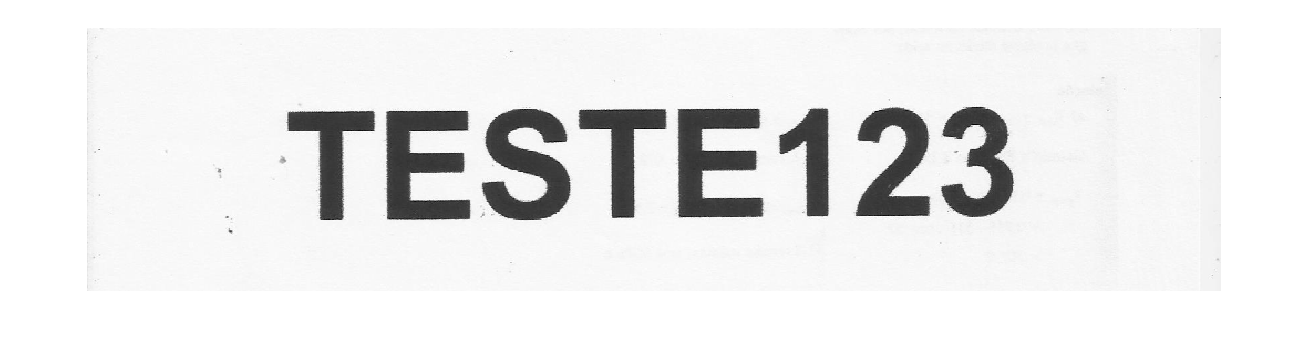 Binária invertida
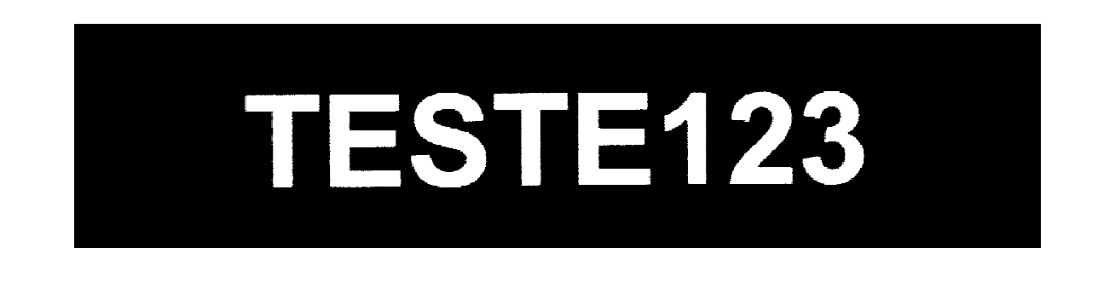 Separação de caracteres da imagem
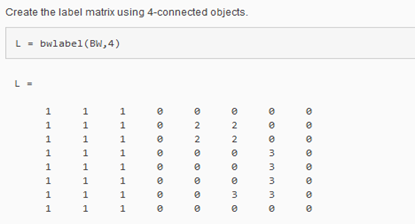 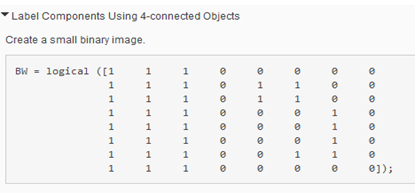 Imagens pré-amostradas (templates)
Imagens em forma de matriz
Comparação de matrizes
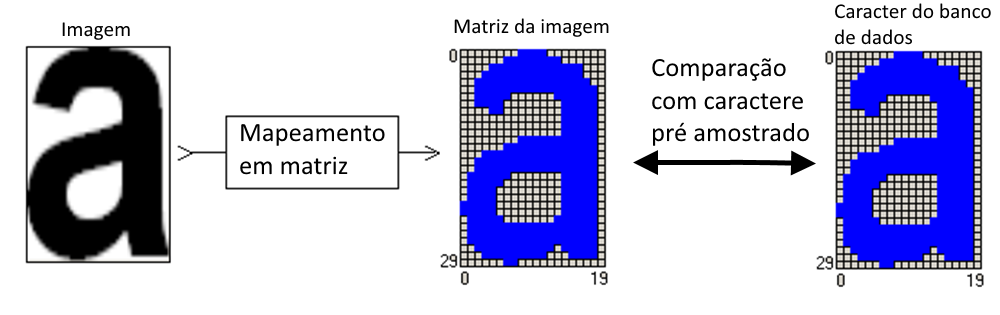 Correlação
É feita uma análise de correlação entre o caractere da imagem com todos 
os do banco de dados e feita a decisão baseada na maior correlação.
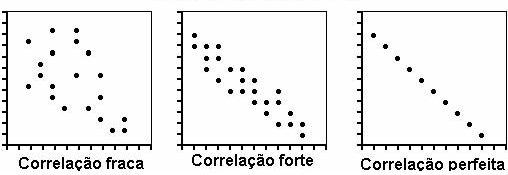 Resultado
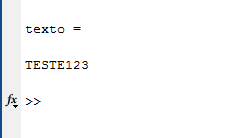 Texto editável!
Que pode ser transferido para programas de edição de texto.
Referências Bibliográficas
NG, Adam Coates, Blake Carpenter, Carl Case, Sanjeev Satheesh, Bipin Suresh, Tao Wang, David J. Wu, Andrew Y. et al. Text Detection and Character Recognition in Scene Images with Unsupervised Feature Learning. . Disponível em: http://www.cs.stanford.edu/~acoates/papers/coatesetal_icdar_2011.pdf. Acesso em: 20/10/2015

HANSEN, Jesse. A Matlab Project in Optical Character Recognition (OCR). Disponível em: http://www.ele.uri.edu/~hansenj/projects/ele585/OCR/OCR.pdf. Acesso em: 15/11/2015 

Schantz, Herbert F. (1982). The history of OCR, optical character recognition. [Manchester Center, Vt.]: Recognition Technologies Users Association.